CS 425 / ECE 428 
Distributed Systems
Fall 2023
Aishwarya Ganesan
w/ Indranil Gupta
Lecture 7: Peer-to-peer Systems I
All slides © IG
MP2 Released
You will be implementing
Failure detector
Membership protocol
Using concepts you learnt last week!
Stage 2 (of 4) in building a fully-working distributed system from scratch
Stage 3 will be a distributed file system
Stage 4 will be a full distributed system
2
Why Study Peer to Peer Systems?
First distributed systems that seriously focused on scalability with respect to number of nodes

P2P techniques abound in cloud computing systems 

Key-value stores (e.g., Cassandra, Riak, Voldemort) use Chord p2p hashing
3
Napster UI
4
A Brief History
[6/99] Shawn Fanning (freshman Northeastern U.) releases Napster online music service
[12/99] RIAA sues Napster, asking $100K per download
[3/00] 25% UWisc traffic Napster, many universities ban it
[00] 60M users
[2/01] US Federal Appeals Court: users violating copyright laws, Napster is abetting this
[9/01] Napster decides to run paid service, pay % to songwriters and music companies
[Today] Napster protocol is open, people free to develop opennap clients and servers http://opennap.sourceforge.net
Gnutella: http://www.limewire.com (deprecated)
Peer to peer working groups: http://p2p.internet2.edu
5
What We Will Study
Widely-deployed P2P Systems (This Lecture)
Napster
Gnutella
Fasttrack (Kazaa, Kazaalite, Grokster)
BitTorrent
P2P Systems with Provable Properties (Next Lecture)
Chord
Pastry 
Kelips
6
S
S
S
P
P
P
P
P
Napster Structure
Filename  Info about
Store a directory, i.e., 
filenames with peer pointers
PennyLane.mp3   Beatles, @
	  128.84.92.23:1006
                                  …..
napster.com Servers
Client machines 
(“Peers”)
P
Store their own
files
7
Napster Operations
Client
Connect to a Napster server
Upload list of music files that you want to share
Server maintains list of <filename, ip_address, portnum> tuples. Server stores no files.
8
Napster Operations
Client (contd.)
Search
Send server keywords to search with
(Server searches its list with the keywords)
Server returns a list of hosts - <ip_address, portnum> tuples - to client
Client pings each host in the list to find transfer rates 
Client fetches file from best host
All communication uses TCP (Transmission Control Protocol)
Reliable and ordered networking protocol
9
S
S
S
P
P
P
P
P
Napster Search
2. All servers search their lists (ternary tree algorithm)
Store peer pointers 
for all files
napster.com Servers
Client machines 
(“Peers”)
1. Query
3. Response
4. ping candidates
P
Store their own
files
5. download from best host
10
Joining a P2P system
Can be used for any p2p system
Send an http request to well-known url for that P2P service - http://www.myp2pservice.com
Message routed (after lookup in DNS=Domain Name system) to introducer, a well known server that keeps track of some recently joined nodes in p2p system
Introducer initializes new peers’ neighbor table
11
Problems
Centralized server a source of congestion
Centralized server single point of failure
No security: plaintext messages and passwds
napster.com declared to be responsible for users’ copyright violation
“Indirect infringement”
Next system: Gnutella
12
Gnutella
Eliminate the servers
Client machines search and retrieve amongst themselves
Clients act as servers too, called servents
[3/00] release by AOL, immediately withdrawn, but 88K users by 3/03
Original design underwent several modifications
13
P
P
P
P
P
P
Gnutella
Store their own
files
Servents (“Peers”)
P
Also store 
“peer pointers”
Connected in an overlay graph 
	(== each link is an implicit Internet path)
14
How do I search for my Beatles file?
Gnutella routes different messages within the overlay  graph
Gnutella protocol has 5 main message types
Query (search)
QueryHit (response to query)
Ping (to probe network for other peers)
Pong (reply to ping, contains address of another peer)
Push (used to initiate file transfer)
We’ll go into the message structure and protocol now
All fields except IP address are in little-endian format
Ox12345678 stored as 0x78 in lowest address byte, then 0x56 in next higher address, and so on.
15
Descriptor ID  Payload  descriptor TTL   Hops   Payload length
How do I search for my Beatles file?
Payload
Descriptor Header
0                                  15                 16                               17          18                                           22
Number of bytes of
message following 
this header
Type of payload
0x00 Ping
0x01 Pong
0x40 Push
0x80 Query
0x81 Queryhit
ID of this 
search
transaction
Decremented at each hop,
Message dropped when ttl=0
ttl_initial usually 7 to 10
Incremented at each hop
Gnutella Message Header Format
16
16
How do I search for my Beatles file?
Query (0x80)
Minimum Speed   Search criteria (keywords)
0                                            1          …..
Payload Format in Gnutella Query Message
17
P
P
P
P
P
P
P
Gnutella Search
Query’s flooded out, ttl-restricted, forwarded only once
TTL=2
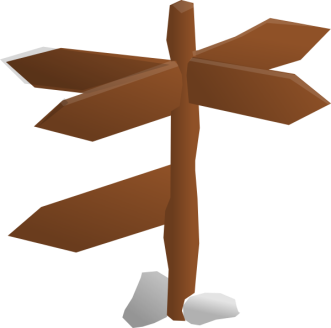 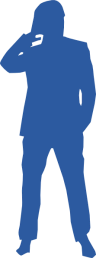 Who has PennyLane.mp3?
18
Gnutella Search
QueryHit (0x81) : successful result to a query
Num. hits  port ip_address speed (fileindex,filename,fsize) servent_id
0                         1          3                          7             11                                                         n                   n+16
Results
Info about
responder
Unique identifier of responder;
a function of its IP address
Payload Format in Gnutella QueryHit Message
19
P
P
P
P
P
P
P
Gnutella Search
Successful results QueryHit’s routed on reverse path
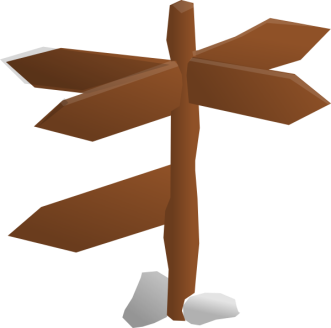 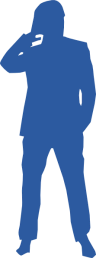 Who has PennyLane.mp3?
20
Avoiding excessive traffic
To avoid duplicate transmissions, each peer maintains a list of recently received messages
Query forwarded to all neighbors except peer from which received
Each Query (identified by DescriptorID) forwarded only once 
QueryHit routed back only to peer from which Query received with same DescriptorID
Duplicates with same DescriptorID and Payload descriptor (msg type, e.g., Query) are dropped
QueryHit with DescriptorID for which Query not seen is dropped
21
After receiving QueryHit messages
Requestor chooses “best” QueryHit responder
Initiates HTTP request directly to responder’s ip+port
		GET /get/<File Index>/<File Name>/HTTP/1.0\r\n
		Connection: Keep-Alive\r\n
		Range: bytes=0-\r\n
		User-Agent: Gnutella\r\n
		\r\n
Responder then replies with file packets after this message:
		HTTP 200 OK\r\n
		Server: Gnutella\r\n
		Content-type:application/binary\r\n
		Content-length: 1024 \r\n
		\r\n
22
After receiving QueryHit messages (2)
HTTP is the file transfer protocol. Why? 
Because it’s standard, well-debugged, and widely used.
Why the “range” field in the GET request? 
To support partial file transfers.
What if responder is behind firewall that disallows incoming connections?
23
P
P
P
P
P
P
P
Dealing with Firewalls
Requestor sends Push to responder asking for file transfer
Has PennyLane.mp3
But behind firewall
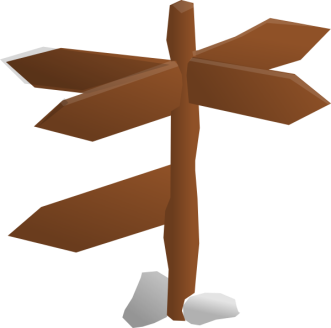 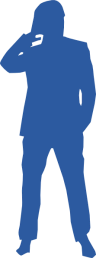 24
Dealing with Firewalls
Push (0x40)
servent_id  fileindex  ip_address port
same as in 
received QueryHit
Address at which
requestor can accept
incoming connections
25
Dealing with Firewalls
Responder establishes a TCP connection at ip_address, port specified. Sends
		GIV  <File Index>:<Servent Identifier>/<File Name>\n\n
Requestor then sends GET to responder (as before) and file is transferred as explained earlier

What if requestor is behind firewall too?
Gnutella gives up
Can you think of an alternative solution?
26
Ping-Pong
Ping (0x00)
	no payload
Peers initiate Ping’s periodically
Pings flooded out like Querys, Pongs routed along reverse path like QueryHits
Pong replies used to update set of neighboring peers
to keep neighbor lists fresh in spite of peers joining, leaving and failing
Pong (0x01)
Port   ip_address Num. files shared  Num. KB shared
27
Gnutella Summary
No servers 
Peers/servents maintain “neighbors”, this forms an overlay graph
Peers store their own files
Queries flooded out, ttl restricted
QueryHit (replies) reverse path routed
Supports file transfer through firewalls
Periodic Ping-pong to continuously refresh neighbor lists
List size specified by user at peer : heterogeneity means some peers may have more neighbors
Gnutella found to follow power law distribution:
			 P(#links = L) ~                (k is a constant)
28
Problems
Ping/Pong constituted 50% traffic
Solution: Multiplex, cache and reduce frequency of pings/pongs
Repeated searches with same keywords
Solution: Cache Query, QueryHit messages
Modem-connected hosts do not have enough bandwidth for passing Gnutella traffic
Solution: use a central server to act as proxy for such peers
Another solution: 
FastTrack System (soon)
29
[Speaker Notes: Harry Styles, Kate Bush]
Problems (contd.)
Large number of freeloaders
70% of users in 2000 were freeloaders
Only download files, never upload own files
Flooding causes excessive traffic
Is there some way of maintaining meta-information about peers that leads to more intelligent routing?
		 Structured Peer-to-peer systems
		e.g., Chord System (coming up next lecture)
30
FastTrack
Hybrid between Gnutella and Napster
Takes advantage of “healthier” participants in the system
Underlying technology in Kazaa, KazaaLite, Grokster
Proprietary protocol, but some details available
Like Gnutella, but with some peers designated as supernodes
31
S
S
P
P
P
P
P
A FastTrack-like System
Peers
Supernodes
32
FastTrack (contd.)
A supernode stores a directory listing a subset of nearby (<filename,peer pointer>), similar to Napster servers
Supernode membership changes over time
Any peer can become (and stay) a supernode, provided it has earned enough reputation
Kazaalite: participation level (=reputation) of a user between 0 and 1000, initially 10, then affected by length of periods of connectivity and total number of uploads
More sophisticated Reputation schemes invented, especially based on economics (See P2PEcon workshop)
A peer searches by contacting a nearby supernode
33
BitTorrent
Tracker, per file
Website links to 
.torrent
(keeps track of some peers;
receives 
heartbeats, joins 
and leaves 
from peers)
1. Get tracker
2. Get peers
(seed, 
has full file)
Peer
3. Get file blocks
Peer
Peer
(new, leecher)
Peer
(leecher,
has some blocks)
(seed)
34
BitTorrent (2)
File split into blocks (32 KB – 256 KB)
Download Local Rarest First block policy: prefer early download of blocks that are least replicated among neighbors
Exception: New node allowed to pick one random neighbor: helps in bootstrapping
Tit for tat bandwidth usage: Provide blocks to neighbors that provided it the best download rates
Incentive for nodes to provide good upload rates
Seeds do the same too
Choking: Limit number of neighbors to which concurrent uploads <= a number (5), i.e., the “best” neighbors
Everyone else choked
Periodically re-evaluate this set (e.g., every 10 s)
Optimistic unchoke: periodically (e.g., ~30 s), unchoke a random neighbor – helps keep unchoked set fresh
35
Announcements
MP1 is being graded
MP2 out already, due 9/24 (demos on 9/25)
HW2 release today, due 10/2 at 2 pm (Monday)
Past: HW1 was due today at 2pm
36
CS 425 / ECE 428 
Distributed Systems
Fall 2023
Aishwarya Ganesan
w/ Indranil Gupta (Indy)
Lecture 8: Peer-to-peer Systems II
All slides © IG
What We Are Studying
Widely-deployed P2P Systems
Napster
Gnutella
Fasttrack (Kazaa, Kazaalite, Grokster)
BitTorrent
P2P Systems with Provable Properties
Chord
Pastry 
Kelips
38
DHT=Distributed Hash Table
A hash table allows you to insert, lookup and delete objects with keys
A distributed hash table allows you to do the same in a distributed setting (objects=files)
Performance Concerns:
Load balancing
Fault-tolerance
Efficiency of lookups and inserts
Locality
Napster, Gnutella, FastTrack are all DHTs (sort of)
So is Chord, a structured peer to peer system that we study next
39
Comparative Performance
40
Comparative Performance
41
Chord
Developers: I. Stoica, D. Karger, F. Kaashoek, H. Balakrishnan, R. Morris, Berkeley and MIT
Intelligent choice of neighbors to reduce latency and message cost of routing (lookups/inserts)
Uses Consistent Hashing on node’s (peer’s) address
SHA-1(ip_address,port) 160 bit string 
Truncated to m bits
Called peer id (number between 0 and               )
Not unique but id conflicts very unlikely
Can then map peers to one of       logical points on a circle
42
Ring of peers
Say m=7
0
N16
N112
6 nodes
N96
N32
N45
N80
43
Peer pointers (1): successors
Say m=7
0
N16
N112
N96
N32
N45
N80
(similarly predecessors)
44
[Speaker Notes: Problems with just peer pointers?]
Peer pointers (2): finger tables
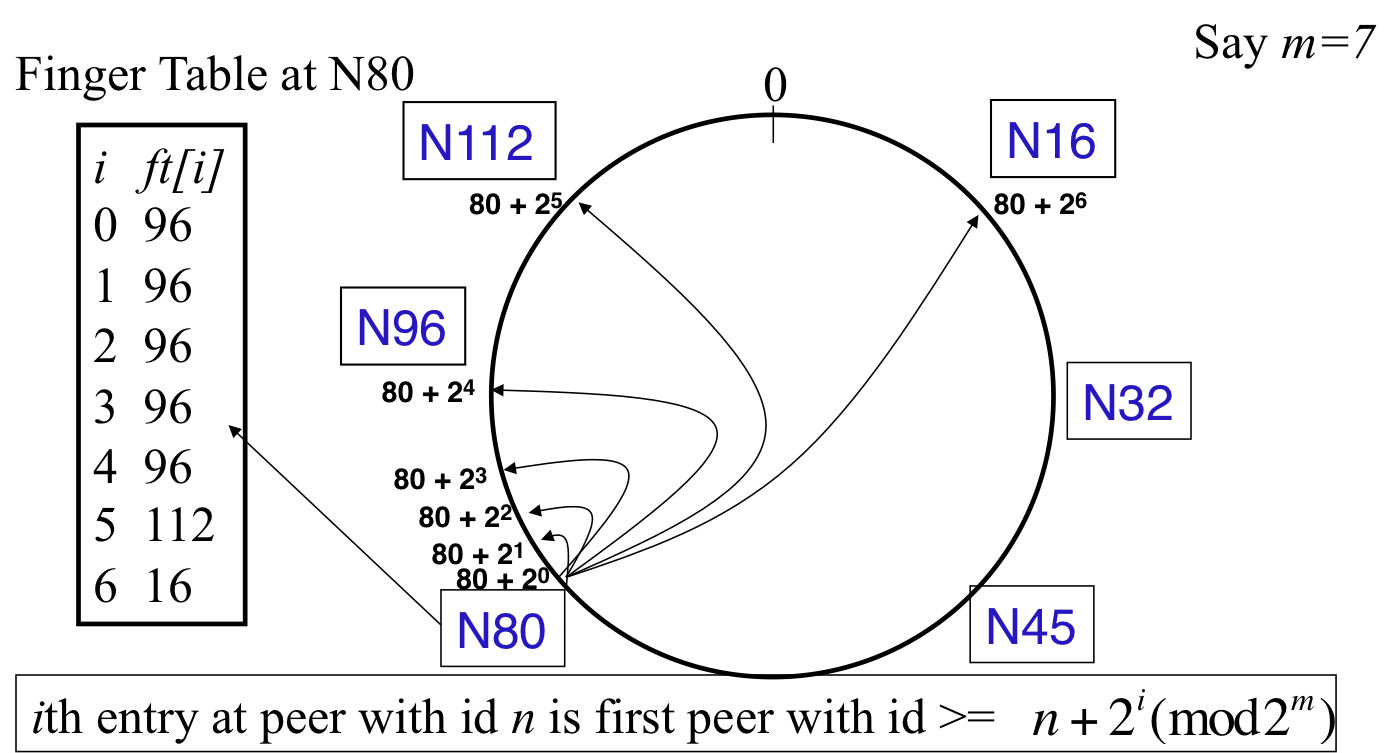 At or to the clockwise of
Also, use (n+2i) mod 2m
45
[Speaker Notes: Construct all]
What about the files?
Filenames also mapped using same consistent hash function
SHA-1(filename) 160 bit string (key)
File is stored at first peer with id greater than or equal to its key (mod       ) 
File cnn.com/index.html that maps to key K42 is stored at first peer with id at or to the clockwise of 42
Note that we are considering a different file-sharing application here : cooperative web caching
The same discussion applies to any other file sharing application, including that of mp3 files.
Consistent Hashing => with K keys and N peers, each peer stores O(K/N) keys. (i.e., < c.K/N, for some constant c)
46
Mapping Files
Say m=7
0
N16
N112
N96
N32
N45
N80
File with key K42 
stored here
47
Search
Say m=7
0
N16
N112
N96
N32
Who has cnn.com/index.html?
(hashes to K42)
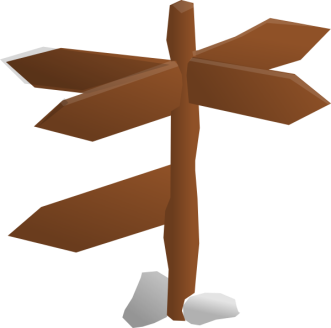 N45
N80
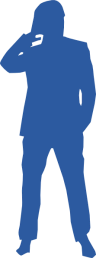 File cnn.com/index.html with 
key K42 stored here
48
Search
At node n, send query for key k to largest successor/finger entry <= k
	if none exist, send query to successor(n)
At or to the anti-clockwise of k 
(it wraps around the ring)
0
N16
N112
Say m=7
N96
N32
Who has cnn.com/index.html?
(hashes to K42)
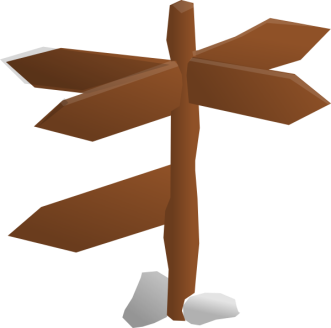 N45
N80
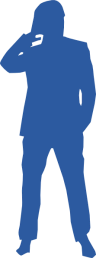 File cnn.com/index.html with 
key K42 stored here
49
Search
At node n, send query for key k to largest successor/finger entry <= k
	if none exist, send query to successor(n)
0
N16
N112
Say m=7
All “arrows” are RPCs
(remote procedure calls)
N96
N32
Who has cnn.com/index.html?
(hashes to K42)
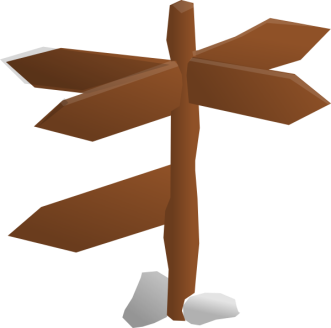 N45
N80
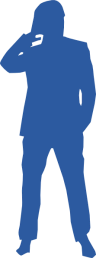 File cnn.com/index.html with 
key K42 stored here
50
Analysis
Here
Halfway point
Search takes O(log(N)) time
Proof  
(intuition): at each step, distance between query and peer-with-file reduces by a factor of at least 2
	
(intuition): after log(N) forwardings, distance to key is at most
Number of node identifiers in a range of 
	is O(log(N)) with high probability (why? SHA-1! and “Balls and Bins”)
	So using successors in that range will be ok, using another O(log(N)) hops
Next hop
Key
51
Analysis (contd.)
O(log(N)) search time holds for file insertions too (in general for routing to any key)
“Routing” can thus be used as a building block for
All operations: insert, lookup, delete
O(log(N)) time true only if finger and successor entries correct
When might these entries be wrong?
When you have failures
52
Search under peer failures
Lookup fails 
(N16 does not know N45)
Say m=7
0
N16
N112
X
N96
X
N32
Who has cnn.com/index.html?
(hashes to K42)
X
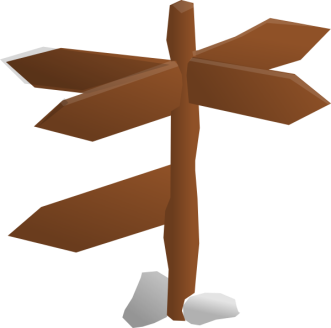 N45
N80
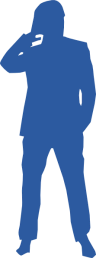 File cnn.com/index.html with 
key K42 stored here
53
Search under peer failures
One solution: maintain r multiple successor entries
	In case of failure, use successor entries
Say m=7
0
N16
N112
N96
X
N32
Who has cnn.com/index.html?
(hashes to K42)
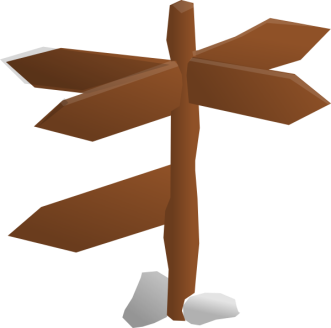 N45
N80
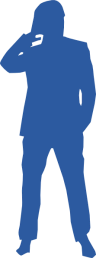 File cnn.com/index.html with 
key K42 stored here
54
Search under peer failures
Choosing r=2log(N) suffices to maintain lookup correctness w.h.p.(i.e., ring connected)
Say 50% of nodes fail
Pr(at given node, at least one successor alive)=


Pr(above is true at all alive nodes)=
55
Search under peer failures (2)
Say m=7
Lookup fails 
(N45 is dead)
0
N16
N112
N96
N32
Who has cnn.com/index.html?
(hashes to K42)
X
X
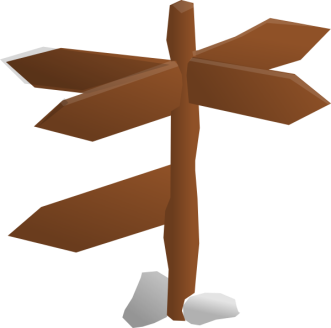 N45
N80
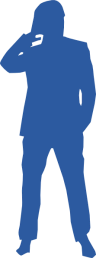 File cnn.com/index.html with 
key K42 stored here
56
Search under peer failures (2)
One solution: replicate file/key at r successors and predecessors
Say m=7
0
N16
N112
N96
N32
Who has cnn.com/index.html?
(hashes to K42)
K42 replicated
X
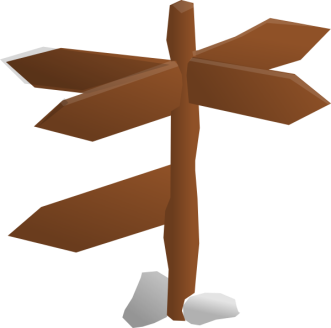 N45
N80
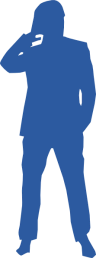 File cnn.com/index.html with 
key K42 stored here
K42 replicated
57
Need to deal with dynamic changes
Peers fail
New peers join
Peers leave
P2P systems have a high rate of churn (node join, leave and failure)
25% per hour in Overnet (eDonkey)
100% per hour in Gnutella
Lower in managed clusters
Common feature in all distributed systems, including wide-area (e.g., PlanetLab), clusters (e.g., Emulab), clouds (e.g., AWS), etc.

So, all the time, need to:
 Need to update successors and fingers, and copy keys
58
New peers joining
Introducer directs N40 to N45 (and N32)
N32 updates successor to N40
N40 initializes successor to N45, and inits fingers from it
N40 periodically talks to neighbors to update finger table
Say m=7
0
N16
N112
Stabilization 
Protocol
(followed by
all nodes)
N96
N32
N40
N45
N80
59
New peers joining (2)
N40 may need to copy some files/keys from N45
(files with fileid between 32 and 40)
Say m=7
0
N16
N112
N96
N32
N40
N45
N80
K34,K38
60
New peers joining (3)
A new peer affects O(log(N)) other finger entries in the system, on average [Why?]
Number of messages per peer join= O(log(N)*log(N)) 

Similar set of operations for dealing with peers leaving
For dealing with failures, also need failure detectors (you’ve seen them!)
61
Stabilization Protocol
Concurrent peer joins, leaves, failures might cause loopiness of pointers, and failure of lookups
Chord peers periodically run a stabilization algorithm that checks and updates pointers and keys 
Ensures non-loopiness of fingers, eventual success of lookups and O(log(N)) lookups w.h.p.
Each stabilization round at a peer involves a constant number of messages
Strong stability takes              stabilization rounds
For more see [Extended paper on Chord webpage]
62
Churn
When nodes are constantly joining, leaving, failing
Significant effect to consider: traces from the Overnet system show hourly peer turnover rates (churn) could be 25-100% of total number of nodes in system
Leads to excessive (unnecessary) key copying (remember that keys are replicated)
Stabilization algorithm may need to consume more bandwidth to keep up
Main issue is that files are replicated, while it might be sufficient to replicate only meta information about files
Alternatives
Introduce a level of indirection, i.e., store only pointers to files (any p2p system)
Replicate metadata more, e.g., Kelips (later in this lecture)
63
Virtual Nodes
Hash can get non-uniform  Bad load balancing
Treat each node as multiple virtual nodes behaving independently 
Each joins the system
Reduces variance of load imbalance
64
Wrap-up Notes
Virtual Ring and Consistent Hashing used in Cassandra, Riak, Voldemort, DynamoDB, and other key-value stores

Current status of Chord project:
File systems (CFS,Ivy) built on top of Chord
DNS lookup service built on top of Chord
Internet Indirection Infrastructure (I3) project at UCB
Spawned research on many interesting issues about p2p systems

https://github.com/sit/dht/wiki
(Old: http://www.pdos.lcs.mit.edu/chord/)
65
Pastry
Designed by Anthony Rowstron (Microsoft Research) and Peter Druschel (Rice University)
Assigns ids to nodes, just like Chord (using a virtual ring)
Leaf Set - Each node knows its successor(s) and predecessor(s)
66
Pastry Neighbors
Routing tables based on prefix matching
Think of a hypercube
Routing is thus based on prefix matching, and is thus log(N)
And hops are short (in the underlying network)
67
Pastry Routing
Consider a peer with id 01110100101. It maintains a neighbor peer with an id matching each of the following prefixes (* = starting bit differing from this peer’s corresponding bit):
*
0*
01*
011*
… 0111010010*
When it needs to route to a peer, say 01110111001, it starts by forwarding to a neighbor with the largest matching prefix, i.e., 011101*
68
Pastry Locality
For each prefix, say 011*, among all potential neighbors with the matching prefix, the neighbor with the shortest round-trip-time is selected
Since shorter prefixes have many more candidates (spread out throughout the Internet), the neighbors for shorter prefixes are likely to be closer than the neighbors for longer prefixes
Thus, in the prefix routing, early hops are short and later hops are longer
Yet overall “stretch”, compared to direct Internet path, stays short
69
Summary of Chord and Pastry
Chord and Pastry protocols
More structured than Gnutella
Black box lookup algorithms
Churn handling can get complex
O(log(N)) memory and lookup cost
O(log(N)) lookup hops may be high
Can we reduce the number of hops?
70
15
76
18
160
129
167
30
…
# 1
Affinity
Group # 0
# k-1
Kelips – A 1 hop Lookup DHT
k “affinity groups”
k ~ √ N
Each node hashed to a group (hash mod k)
Node’s neighbors
(Almost) all other nodes in its own affinity group
One contact node per foreign affinity group
Gossip-style heartbeating
71
15
76
18
160
129
167
30
…
# 1
# k-1
Affinity Group # 0
Kelips Files and Metadata
PennyLane.mp3 hashes to k-1
Everyone in this group stores 
<PennyLane.mp3, who-has-file>
File can be stored at any (few) node(s)
Decouple file replication/location (outside Kelips) from file querying (in Kelips)
Each filename hashed to a group
All nodes in the group replicate pointer information, i.e., <filename, file location> 
Spread using gossip
Affinity group does not store files
72
72
15
76
18
160
129
167
30
…
# 1
# k-1
Affinity Group # 0
Kelips Lookup
Lookup
Find file affinity group
Go to your contact for the file affinity group
Failing that try another of your neighbors to find a contact
Lookup = 1 hop (or a few)
Memory cost O(√ N)
1.93 MB for 100K nodes, 10M files
Fits in RAM of most workstations/laptops today (COTS machines)
PennyLane.mp3 hashes to k-1
Everyone in this group stores 
<PennyLane.mp3, who-has-file>
73
73
15
76
18
160
129
167
30
…
# 1
# k-1
Affinity Group # 0
Kelips Soft State
PennyLane.mp3 hashes to k-1
Everyone in this group stores 
<PennyLane.mp3, who-has-file>
Membership lists 
Gossip-based membership
Within each affinity group
And also across affinity groups
O(log(N)) dissemination time
File metadata
Needs to be periodically refreshed from source node
Times out
74
74
Chord vs. Pastry vs. Kelips
Range of tradeoffs available
Memory vs. lookup cost vs. background bandwidth (to keep neighbors fresh)
75
What We Have Studied
Widely-deployed P2P Systems
Napster
Gnutella
Fasttrack (Kazaa, Kazaalite, Grokster)
BitTorrent
P2P Systems with Provable Properties
Chord
Pastry 
Kelips
76
Announcements
MP2 out already, due 9/24 (demos on 9/25)
HW2 released, due 10/2 (It’s a Monday!)
77